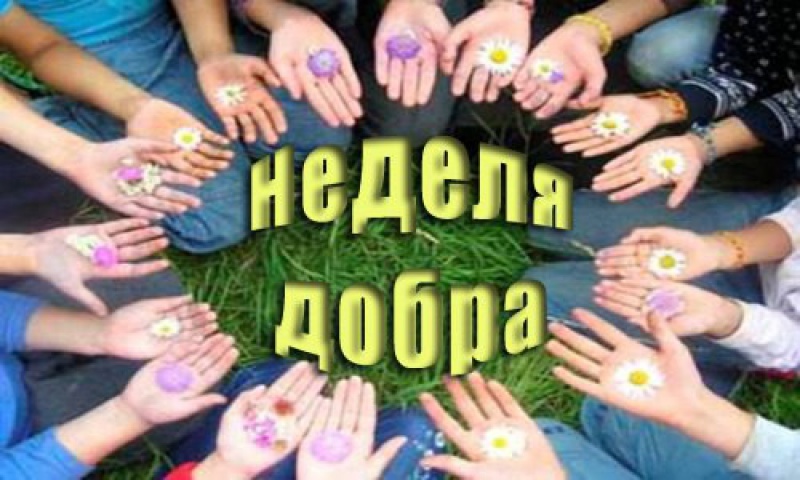 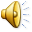 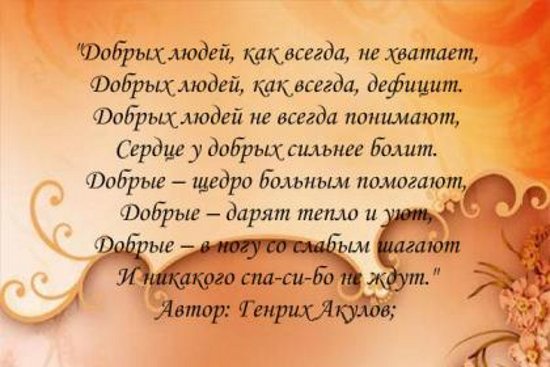 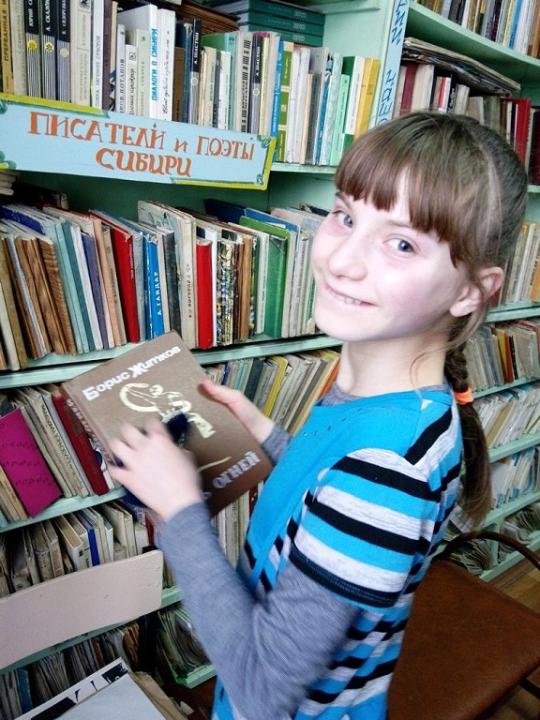 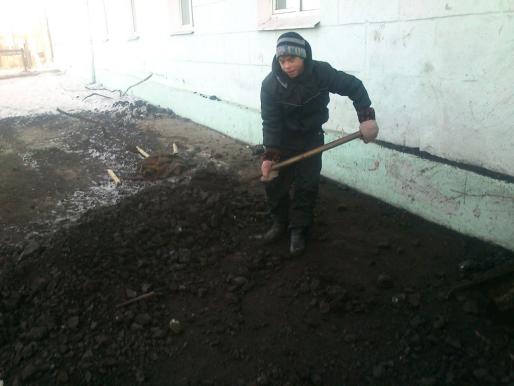 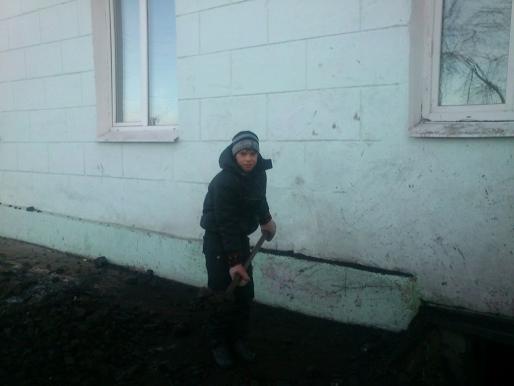 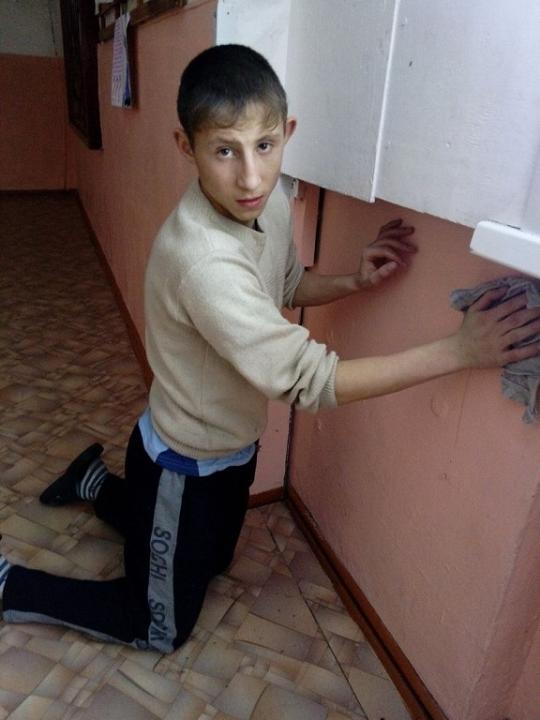 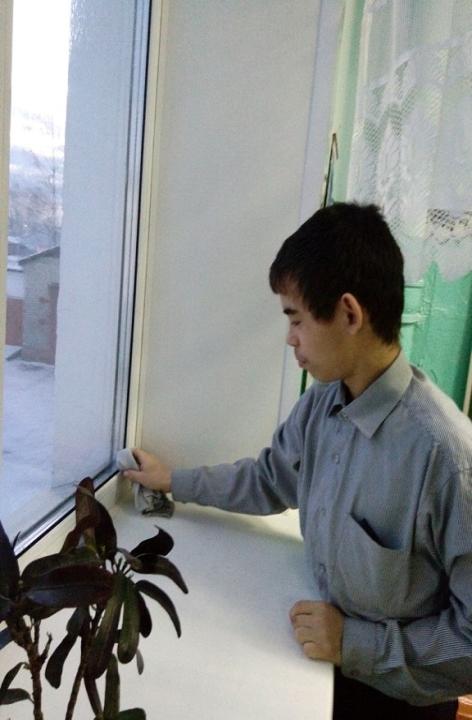 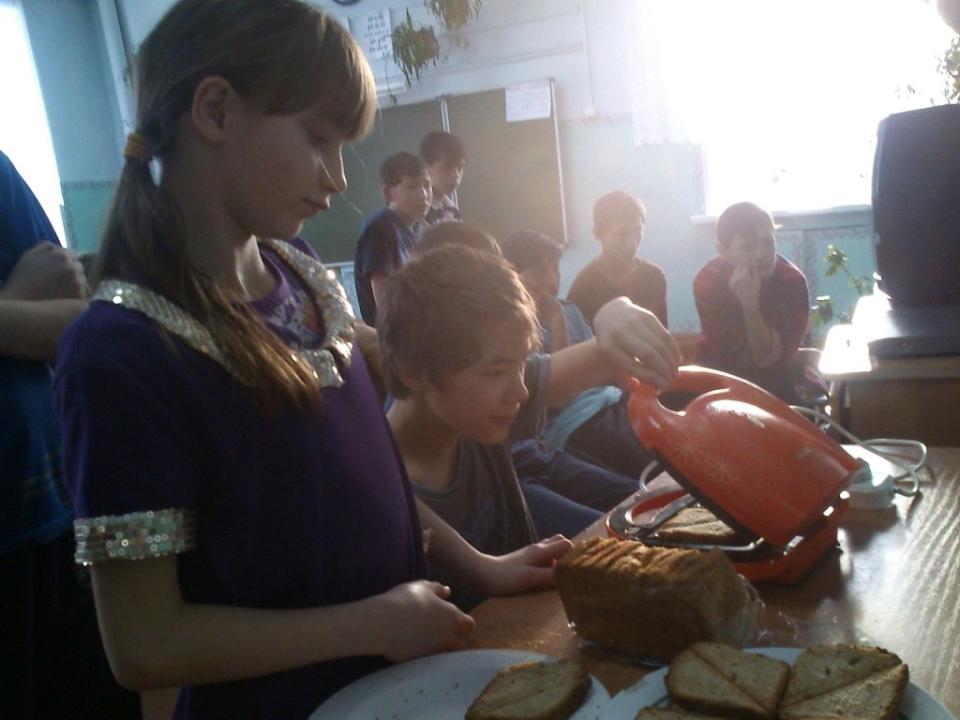 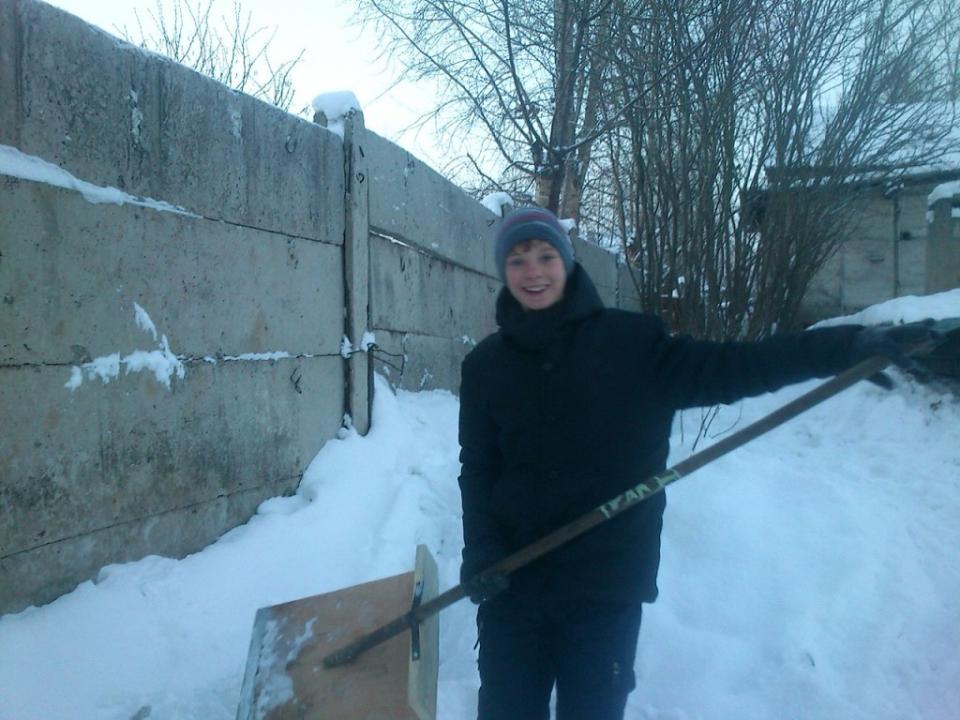 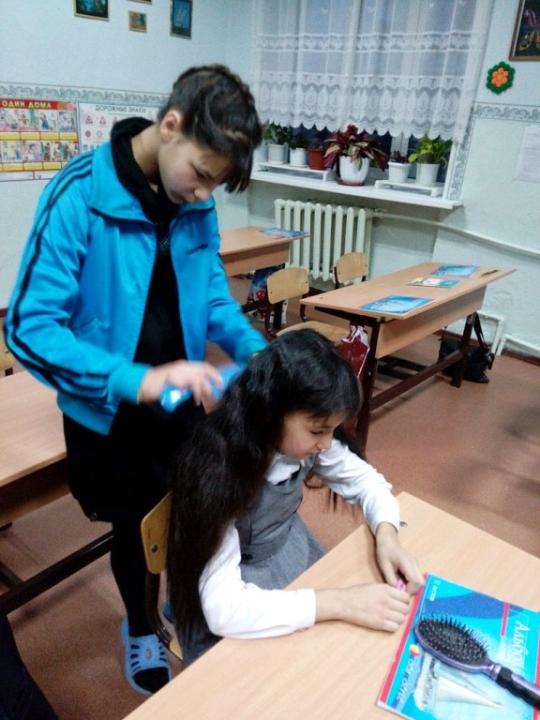 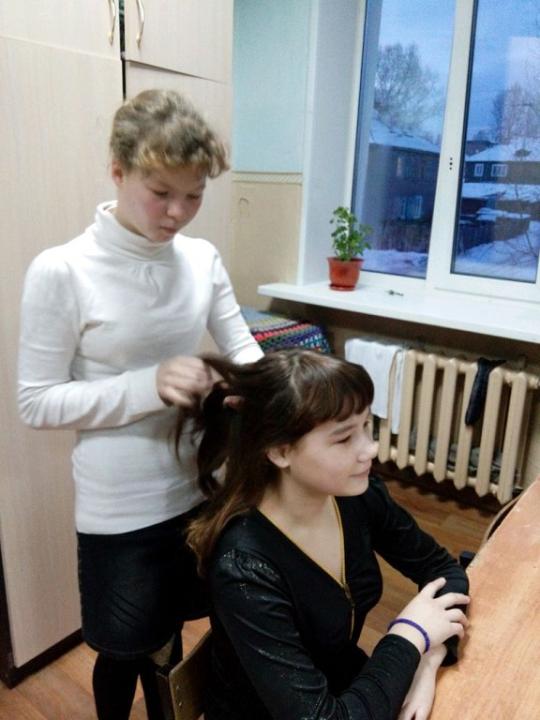 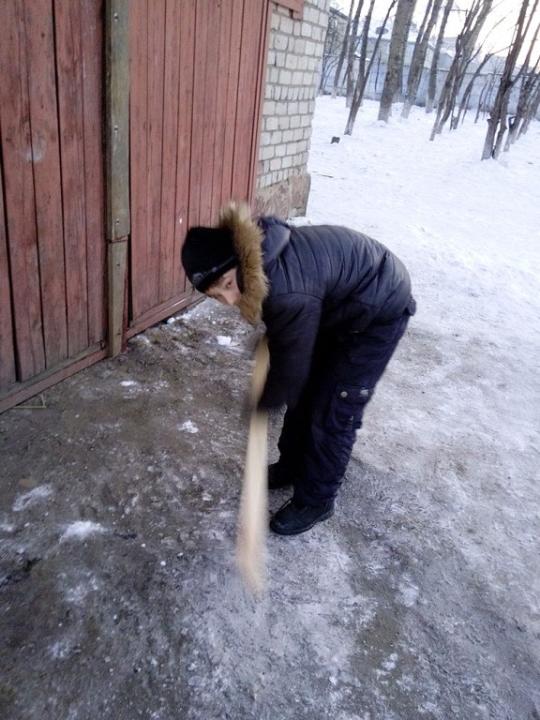 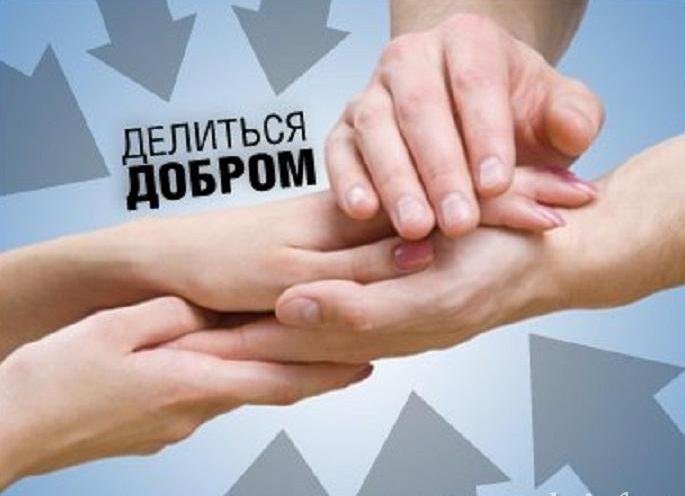 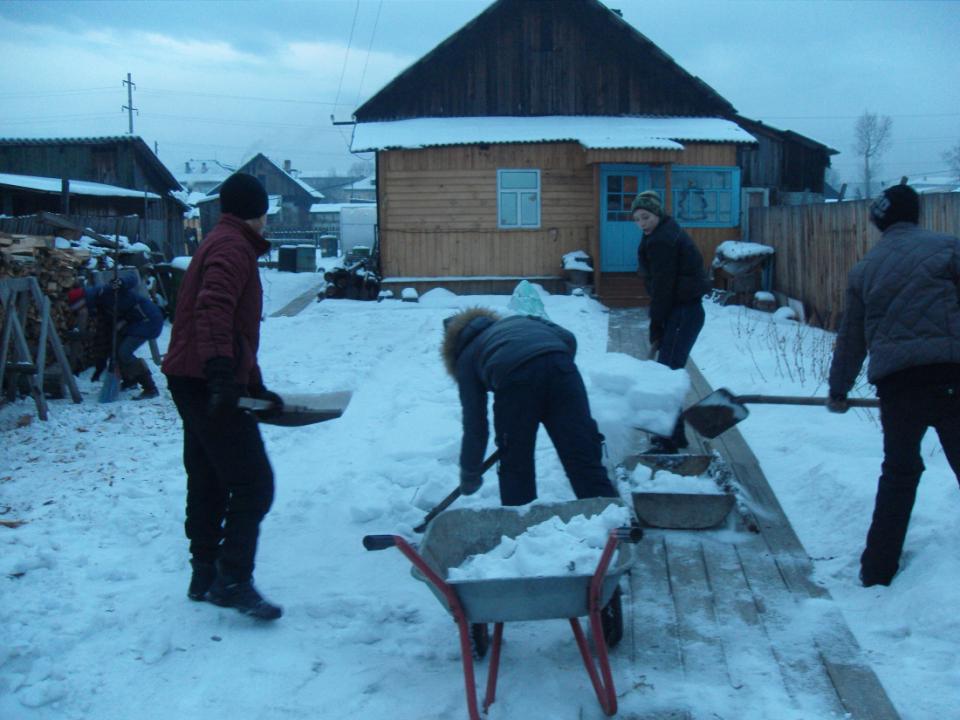 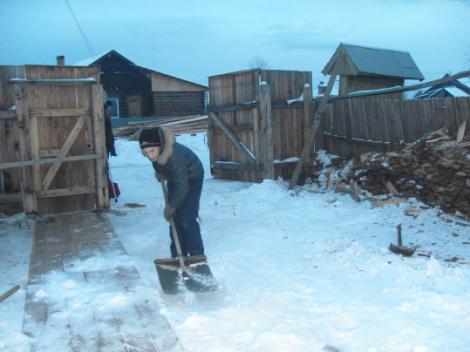 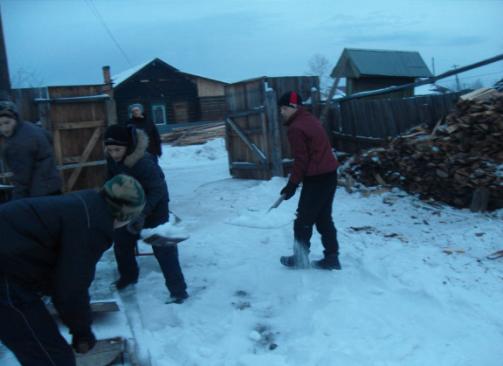 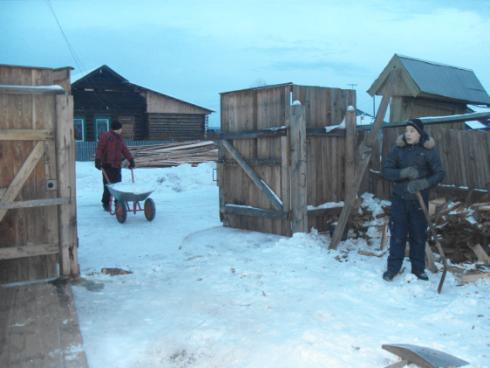 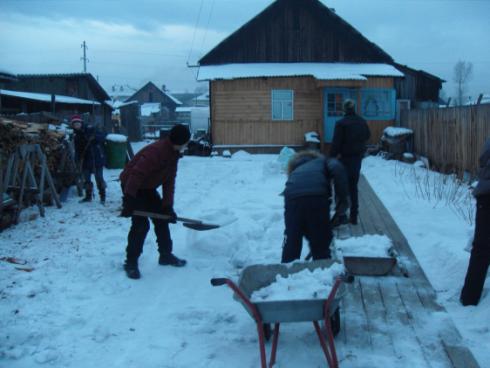 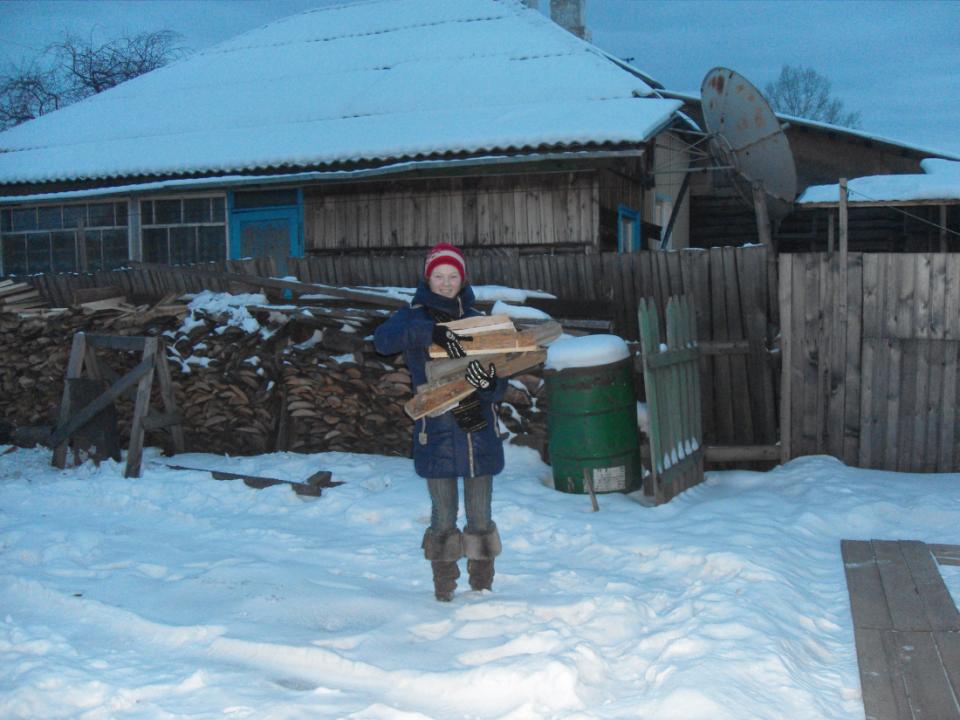 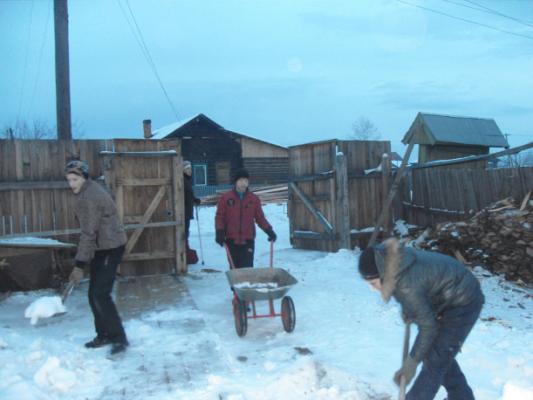 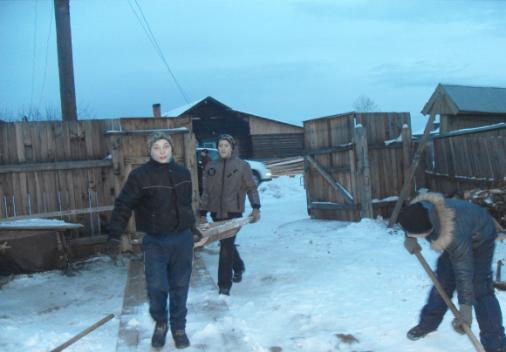 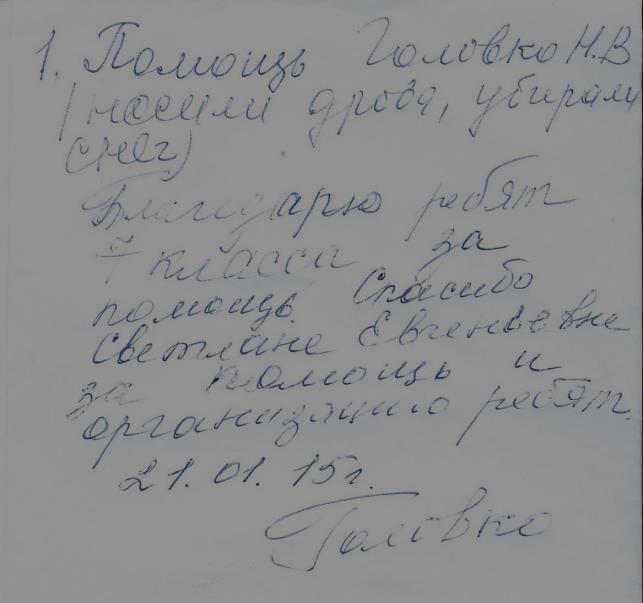 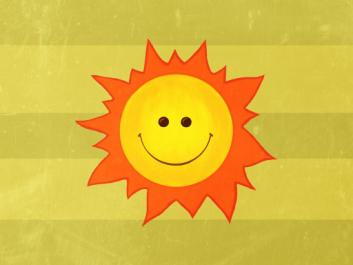 Твори добро — пусть не поймут.Дари добро — пусть не вернётся!Посей добро и там, и тут.Пусть каждого оно коснётся!Твори добро не для чего-то,А от сердечной чистоты.И если злом отплатит кто-то,То будет чист не он — а ты!
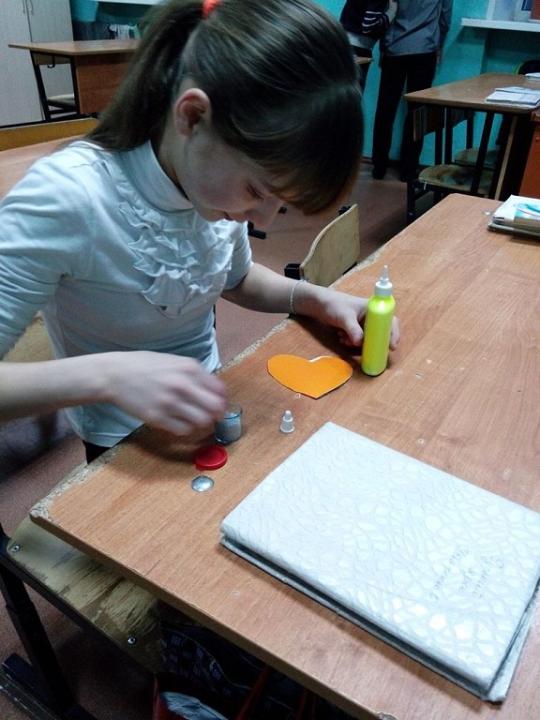 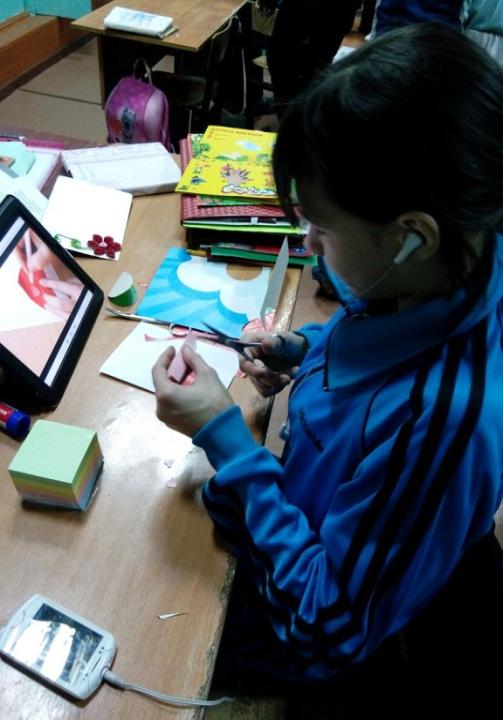 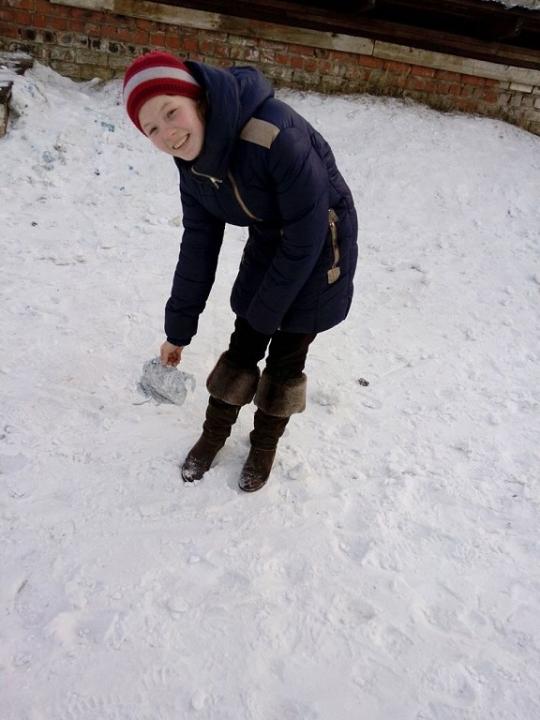 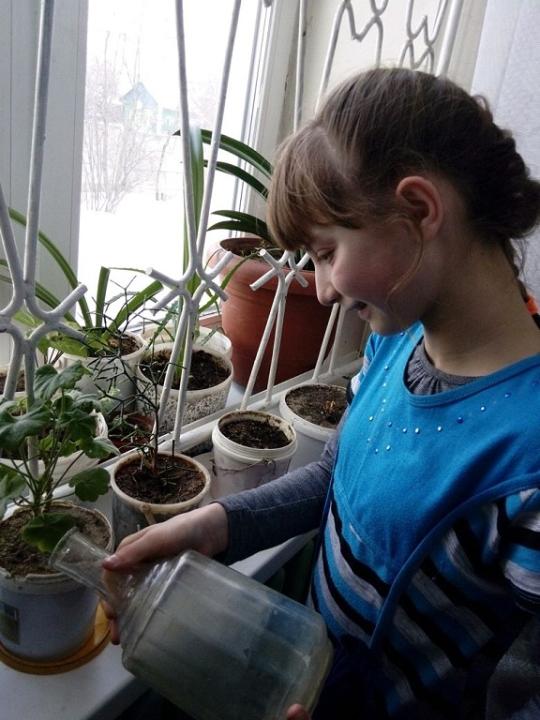 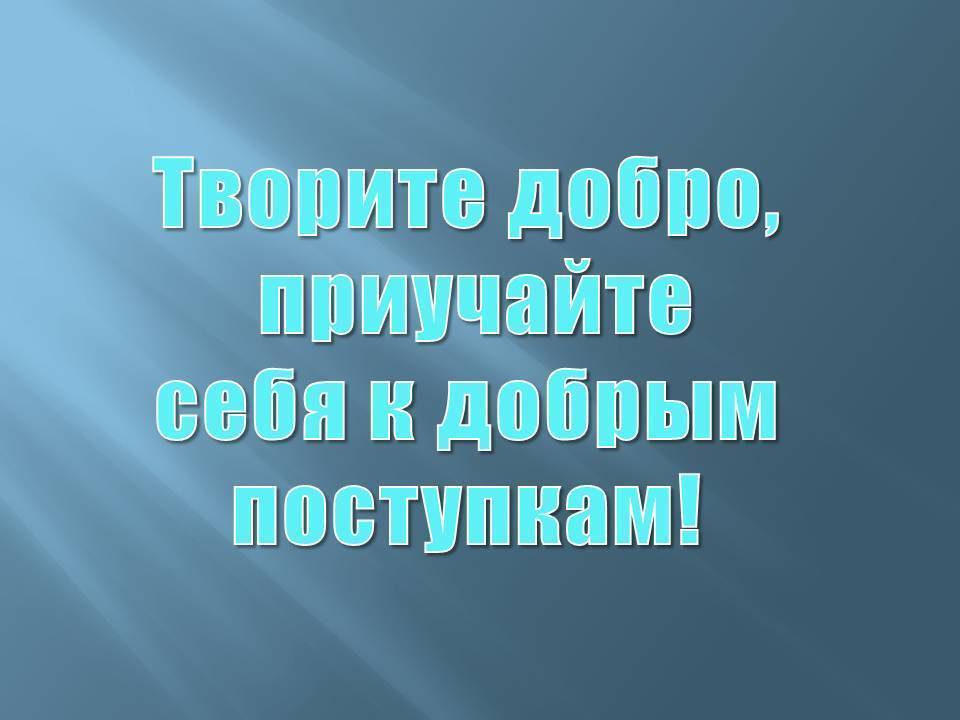 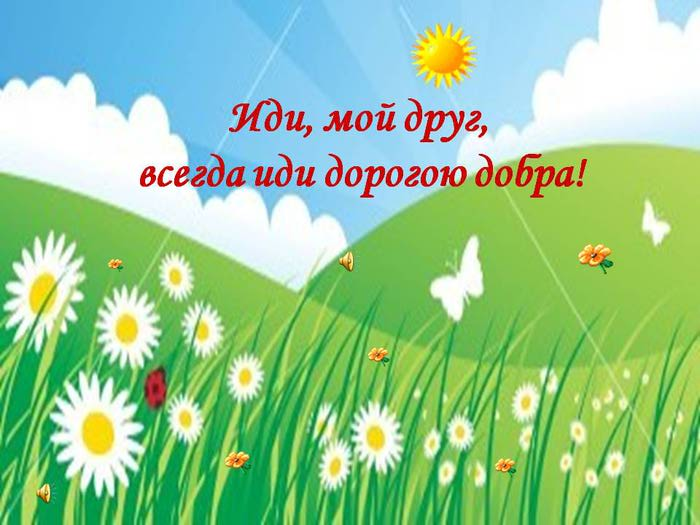 Спасибо за внимание!7 класс